How can IDEAs Improve Curricular Learning For All Students?
PRESENTERS:
Karen Chow, ASCCC Area B Representative
Carrie Roberson, ASCCC North Representative
Katherine Squire, VP, Student Senate of the California Community Colleges
What are we teaching? What are students learning? How can we consider inclusion, diversity, equity, and anti-racist curriculum to support the success of students throughout the California Community College system? Join this interactive session to consider the basics of curriculum to the complexities of how it intersects in the classroom dynamic.
2
[Speaker Notes: ALL]
Codified in LEGISLATION!
5 CCR § 53200 Definitions.
For the purpose of this Subchapter:
(a) “Faculty” means those employees of a community college district who are employed in positions that are not designated as supervisory or management for the purposes of Article 5 (commencing with Section 3540) of Chapter 10.7 of Division 4 of Title 1 of the Government Code, and for which minimum qualifications for hire are specified by the Board of Governors.
(b) “Academic senate,” “faculty council,” and “faculty senate” means an organization formed in accordance with the provisions of this Subchapter whose primary function, as the representative of the faculty, is to make recommendations to the administration of a college and to the governing board of a district with respect to academic and professional matters. For purposes of this Subchapter, reference to the term “academic senate” also constitutes reference to “faculty council” or “faculty senate.”
(c) “Academic and professional matters” means the following policy development and implementation matters:
(1) curriculum, including establishing prerequisites and placing courses within disciplines;
(2) degree and certificate requirements;
(3) grading policies;
(4) educational program development;
(5) standards or policies regarding student preparation and success;
(6) district and college governance structures, as related to faculty roles;
(7) faculty roles and involvement in accreditation processes, including self-study and annual reports;
(8) policies for faculty professional development activities;
(9) processes for program review;
(10) processes for institutional planning and budget development; and
(11) other academic and professional matters as are mutually agreed upon between the governing board and the academic senate.
3
[Speaker Notes: Honor, and responsibility!]
Codified in LEGISLATION!
5 CCR § 51023.7 Students.
(a) (4) For the purpose of this Section, the governing board shall recognize each associated student organization or its equivalent within the district as provided by Education Code Section 76060, as the representative body of the students to offer opinions and to make recommendations to the administration of a college and to the governing board of a district with regard to district and college policies and procedures that have or will have a significant effect on students. The selection of student representatives to serve on college or district committees, task forces, or other governance groups shall be made, after consultation with designated parties, by the appropriate officially recognized associated student organization(s) within the district.
(b) For the purposes of this Section, district and college policies and procedures that have or will have a “significant effect on students” includes the following:
(1) grading policies;
(2) codes of student conduct;
(3) academic disciplinary policies;
(4) curriculum development;
(5) courses or programs which should be initiated or discontinued;
(6) processes for institutional planning and budget development;
(7) standards and policies regarding student preparation and success;
(8) student services planning and development;
(9) student fees within the authority of the district to adopt; and
(10) any other district and college policy, procedure, or related matter that the district governing board determines will have a significant effect on students.
4
[Speaker Notes: Carrie
The governing board of a community college district shall adopt policies and procedures that provide students the opportunity to participate effectively in district and college governance. Among other matters, said policies and procedures shall include the following:
(1) Students shall be provided an opportunity to participate in formulation and development of district and college policies and procedures that have or will have a significant effect on students. This right includes the opportunity to participate in processes for jointly developing recommendations to the governing board regarding such policies and procedures.
(2) Except in unforeseeable, emergency situations, the governing board shall not take action on a matter having a significant effect on students until it has provided students with an opportunity to participate in the formulation of the policy or procedure or the joint development of recommendations regarding the action.
(3) Governing board procedures shall ensure that at the district and college levels, recommendations and positions developed by students are given every reasonable consideration.]
Curricular Learning
What are we teaching?

Course Outline of Record
Course Content
Academic Freedom
IDEAs?
Address/ include strategies to promote deep inclusive learning that is reflective, lifelong, connects the material to the context of students’ lives, and is built on authentic dialogic relationships between instructors and students:

Five dimensions of inclusive excellence in teaching: https://www.csun.edu/undergraduate-studies/faculty-development/equity-minded-teaching

Evidence-based teaching guide for inclusive teaching: https://lse.ascb.org/evidence-based-teaching-guides/inclusive-teaching/
5
[Speaker Notes: Carrie to Karen]
Consider this…
1. Intrapersonal Awareness
2. Interpersonal Awareness
3. Curricular Transformation
4. Inclusive Pedagogy
5. Inclusive Environment
6
[Speaker Notes: Karen]
IDEAs
Consider each strategy in the following way:
I already do this in my class
I sort of do this, but I could make it more explicit/visible
I’d like to try this
I’m not sure how this would be appropriate for my course(s)
If you already do this in your class, what is the impact of doing  this strategy?
What factors come into play for:
why/how a strategy is not more explicit/visible;
why/how a strategy is deemed not appropriate for a course
7
[Speaker Notes: Karen]
IDEAs  Strategies
Intrapersonal Awareness: Adopting a cultural humility approach that constantly examines how my ideas, assumptions and values influence my teaching approach and relationships
Interpersonal Awareness: Connecting with students by understanding their perspective and amplifying their viewpoint to build authentic caring relationships
Curricular Transformation: Selecting course content and teaching in a way that is relevant to all my students
Inclusive Pedagogy: Organizing course work that is meaningful, transparent, and invites collaboration, while monitoring student progress so you can provide timely support.
Inclusive Environment: Promoting a sense of belonging by cultivating a shared-power, growth-mindset climate
8
[Speaker Notes: Karen to Carrie/ Google Drive what can you do next? Next steps?]
What are students learning?
A lot of ethnic history classes are not taken because there is no ethnic studies requirement and US history classes usually contain euro-centric curriculum

A lot of ethnic studies classes end up getting cut due to low enrollment

But what do students want to learn about?
9
[Speaker Notes: Katherine]
What should students be learning?
Our students are extremely diverse!

Infusion of culture and different ethnic contributions into curriculum can make the education our students are receiving into a priceless experience

How can this diversity be incorporated in the classroom?
by teaching from different perspectives
incorporating contributions from different ethnic groups
having guest lecturers 
develop lectures in a way that also discuss intersectionality
10
[Speaker Notes: Katherine
Integration of DEI work into curriculum
Advocacy for courses with diverse perspectives
Change individuals? Society?]
Why?
SSCCC Anti-Racism Plan of Action: Link to full report. 

SSCCC Town Halls: 
August 4, 2020 Town Hall
August 21, 2020 Town Hall.

Why do we teach?
Why are making IDEA changes important?
What experience do we want students to be getting out of our classrooms?
11
[Speaker Notes: Katherine]
Consider this…
ACTIVITY- 
YOUR TURN!
12
[Speaker Notes: Karen/Carrie lead to activity (start Google)]
QUESTIONS… and ANSWERS?
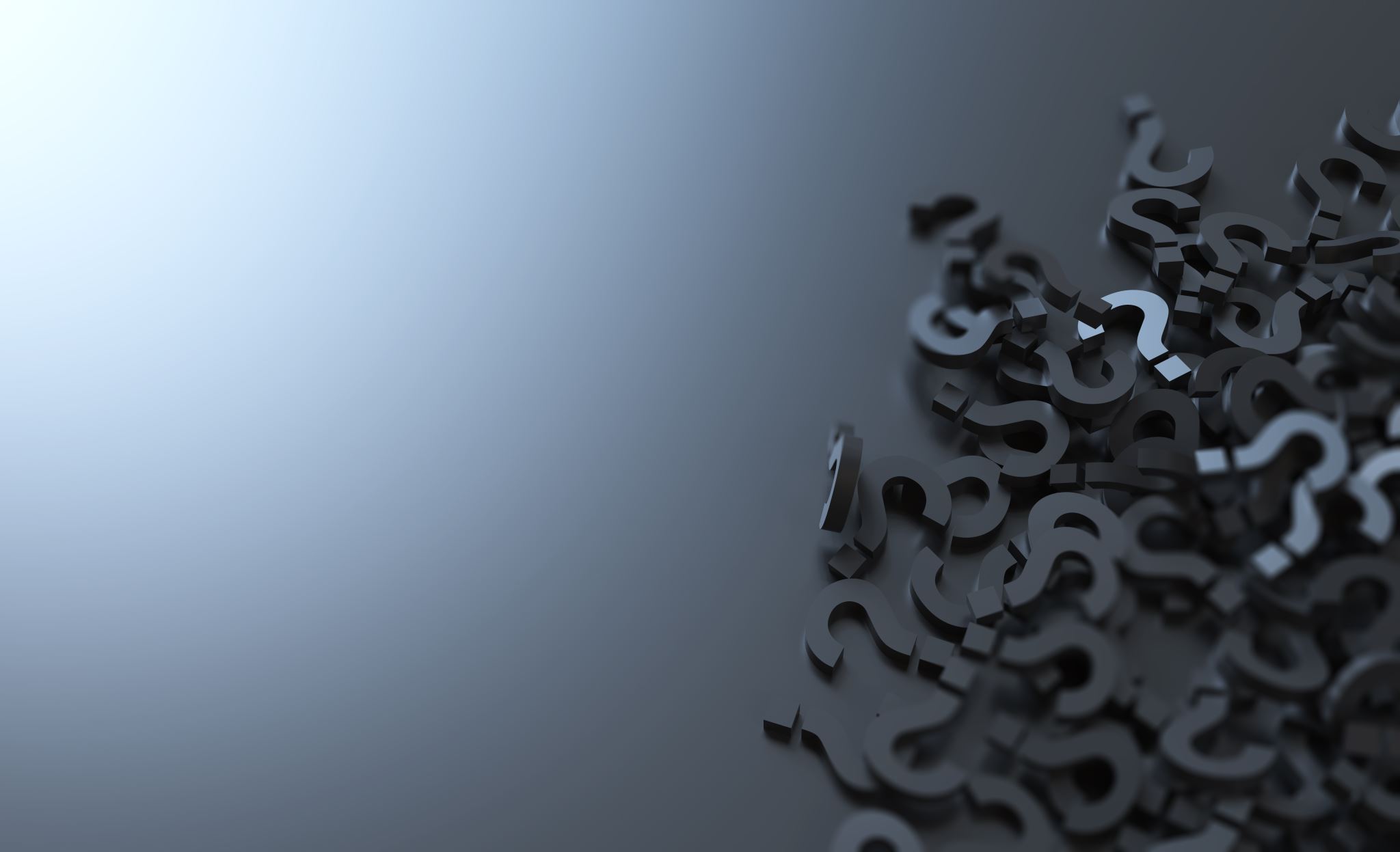 13
[Speaker Notes: ALL]
RESOURCES
ASCCC
ASCCC Strategic Plan
Student Senate for California Community Colleges (SSCCC)
SSCCC Anti-Racism Plan of Action
Link to full report
Need more info?
CONTACT: info@asccc.org
14
STEM faculty sharing strategies they are working on to promote IDEAs in their discipline & department
In the field of education, I would argue there is hardly any system so powerful as curriculum.  Perhaps this is particularly true in STEM fields, where curriculum is so deeply emphasized (for better or worse).  Along those lines, efforts toward systemic change need to address the curriculum, and that's something we have control over at the department and course level.  Perhaps there's no better evidence of this than the fact that Foothill's Black student union included STEM curricular reform as their #1 demand in their recent petition.  Specifically, they demanded that STEM courses "address topics such as systemic racism, social activism, and service leadership."
The Foothill Biology Department is seeking to address this in two ways.  1) We have added a 4-unit GE service learning course as a specific place to discuss these issues in intensive ways.  Current syllabus for the course is attached here FYI!  2) We are looking to revise course outlines and build common lessons/labs for all biology courses so these topics are addressed at least somewhere in every biology course.  One way to accomplish the latter goal is through Foothill's National Institutes of Health grant funded Scientist Spotlights Initiative.  The website we developed (https://scientistspotlights.org/) is open to all and includes searchable, ready-to-use curricula (homework assignments) that can integrate with existing curricula.
The above addresses coursework at a somewhat more "macro" level (e.g., course curriculum), but I argue that "micro" level inclusivity efforts (e.g., equitable student interactions) are equally important.  You can teach lessons on race in science, but if you still only ever call on white students or if you allow small groups to devolve into inequitable or toxic interactions, then many students will still be marginalized in our classes and pushed out of our fields.
A few years back I decided to consciously focus my efforts to problems larger than my classroom.  While I think everyone should be thinking about how to both make their classes more welcoming and how to have students probe where our fields have failed underserved populations, I also think that we need to tackle things at a more systemic level.  Those with us with the security of tenure have the additional responsibility to push back where others can't.  At the end of the day we need to change the system, rather than turn our classrooms into shelters from the system.
I'm currently in my fourth (and last) year of a three-year appointment to the AAPT (American Association of Physics Teachers)'s Committee on Diversity in Physics.  I've served as both Vice-Chair and Chair during my service.  Some efforts from that time have included things such as:
Getting the organization to adopt policy encouraging physics departments to walk away from the GRE. 
Pushing DEI efforts like gender pronoun stickers, lactation rooms, balancing of panels, etc. from the national convention level to the local section level.
Getting one of our journals to run a monthly feature on DEI topics, normalizing it as "part of physics education."
A discussion on site selection, with the result that a person from the Diversity Committee sits on the committee that picks what cities host our meetings.
In general, pushing to move DEI efforts in our field closer to the center stage.
One a more local level, I was one of the organizers who successfully fought against the elimination of physics classes at a very poor, very brown high school in San Jose.  Working at the local level with NorCal high school and college/university physics teachers has consumed countless hours over the past decade, but has been well-worth the investment.  I've been able to provide all kinds of DEI PD, including things most likely not seen in other physics education local meetings like Model Minority Myth and a panel on best practices for trans colleagues and students.  [Our Annual Physics Show is] probably the second-largest physics outreach program in the country.  Physics Force out of the University of Minnesota is larger.  A few years back one of the higher-ups in their program flew out to watch one of our shows, and then talked-shop with us for about an hour afterwards.  Pre-COVID, we would bus in 4-5000 kids from Title I schools for our performances, give them a shirt that said Foothill College Physics Show, and get them thinking about both science and college.  I play Robin to [Foothill Physics instructor] Frank Cascarano's Batman, but yes, it's certainly an attempt to play the long game in physics recruitment.
 I've found that many or even most in my field see their jobs as "I teach physics."  Yes, there is no small amount of arrogance that goes with that worldview.  I've found that reframing things to "I teach students" can lead to some really great conversations, and if folks internalize the shift, there can be great change.  If I could get every physics teacher to have that conversation with themselves or others, that would be wonderful.
[Speaker Notes: Karen overview!]